Christmas in Poland
Christmas tree
Christmas tree is our tradition. We decorate it the day before Christmas Eve.
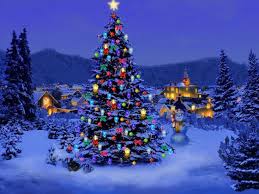 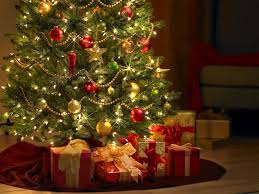 Christmas Eve
It is a ceremony dinner in honor of the child Jesus. On that day the whole family get together and celebrate the birth of Jesus.
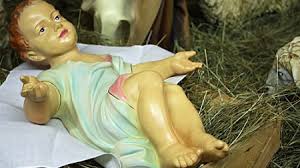 First star
When in the sky is the first star, the family can begin Christmas Eve dinner.
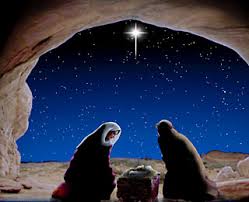 Gifts
When we dress up the Christmas tree, the Child Jesus will come unnoticed and leave presents under the beautiful Christmas tree.
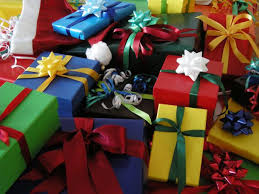 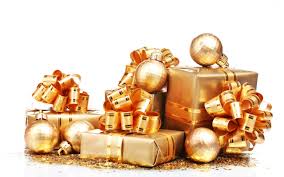 Cover for the unexpected guest
According to the tradition, at the Christmas table, people leave one cover for unexpected guest.
Twelve dishes
Tradition says, at the Christmas table we should put twelve dishes.
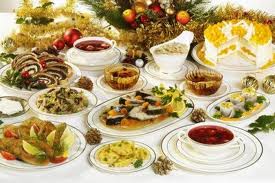 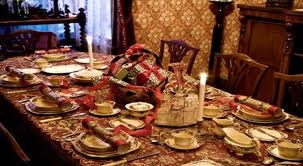 Thank You For Watching